Четвёртое заседание клуба «Мы и окружающий мир»
Тема: «Как мы воспринимаем     окружающий мир». Спроси у носа, что такое запах.
План заседания:
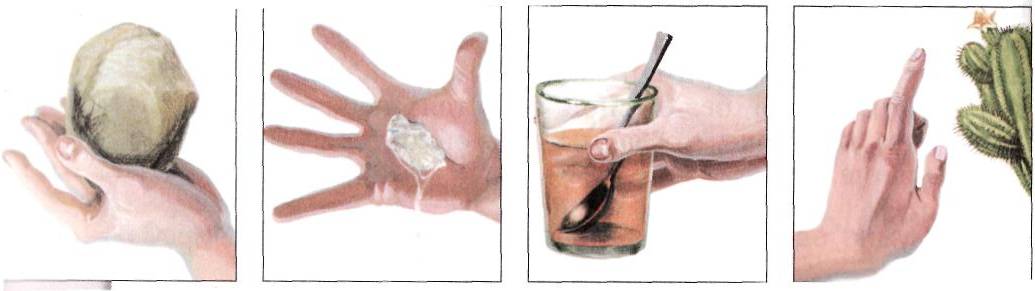 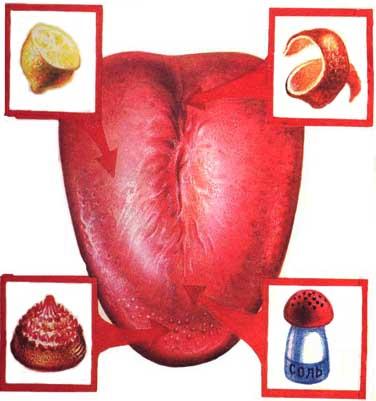 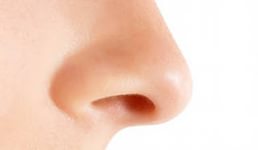 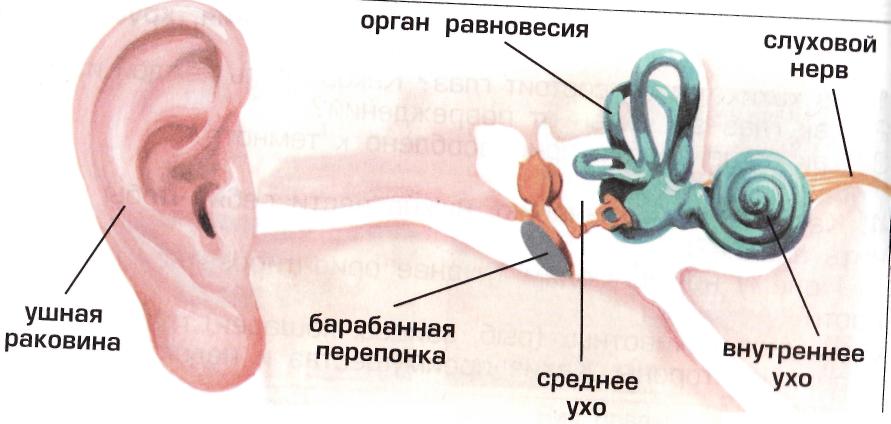 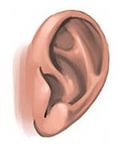 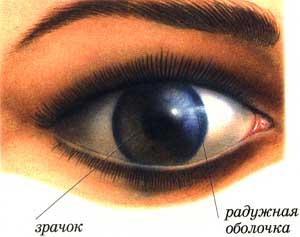 Продолжите фразы:
Сегодня я узнал…
Было интересно…
Было трудно…
Я понял, что…
Меня удивило…
Мне захотелось…
Я приобрёл…
Теперь я могу…